免費優質幼稚園教育計劃租金資助簡介會
教育局
二零一七年三月
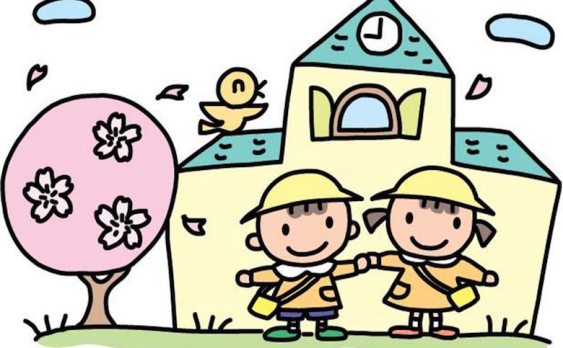 詞彙
教育局通函第32/2017號
http://www.edb.gov.hk/: 主頁 > 教育制度及政策 > 幼稚園教育 > 免費優質幼稚園教育
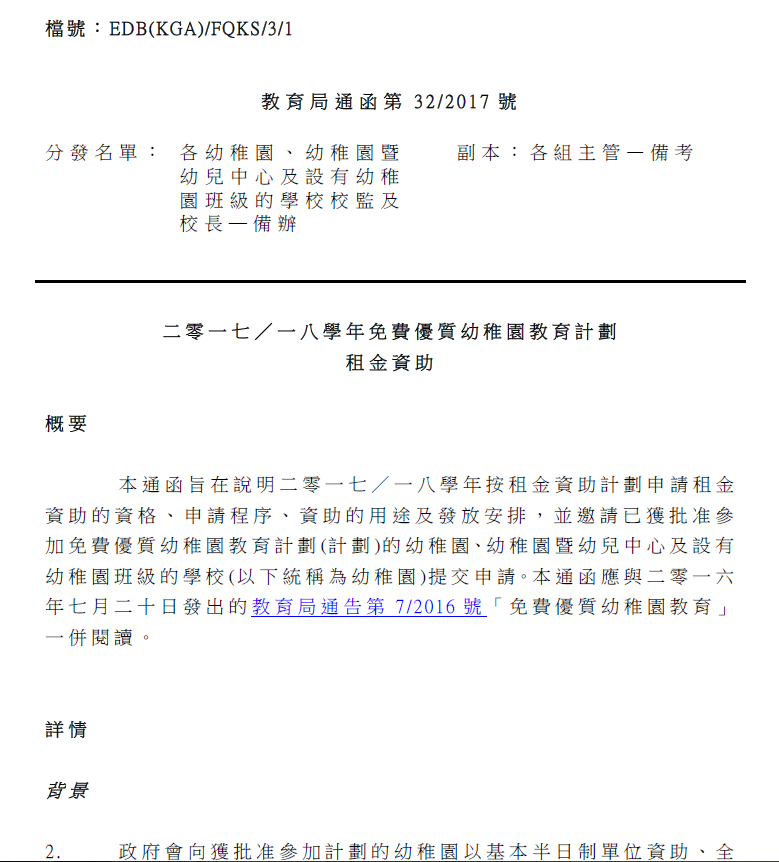 租金資助計劃
參加免費優質幼稚園教育計劃的幼稚園，可通過租金資助計劃獲發租金資助，以減輕幼稚園在租金方面的財政負擔。

參加計劃的幼稚園如沒有租金開支或並非根據租約繳交租金，則無需／不應申請租金資助。
申請資格



資格同一校舍只可符合獲得租金資助或校舍維修資助的其中一項
用途
租金資助只可用於本地課程幼稚園分部／班級的租金開支。

任何非學校部分的租金支出不應包括在內。
會計安排
參加計劃的幼稚園須另設獨立的分類帳，以記錄租金資助和支出，並須在提交予教育局的經審核周年帳目內呈報這些收入及開支。
會計安排
校方須備存租約及租金收據等文件，在有需要時提交教育局。按照慣例，資助的相關記錄須保存不少於七年。

教育局會根據經審核周年帳目收回未用的租金資助。
合資格申領租金資助的各類別幼稚園
視乎校舍使用率，資助全額租金
「雙重」上限
合資格申領租金資助的各類別幼稚園
獲提名屋邨幼稚園
在教育局管理的幼稚園校舍分配或提名機制下獲分配校舍；及
繳交按香港房屋委員會評定，並在租約訂明的優惠租金 (約為巿值租金的50%)
其校址內有符合上列兩項條件的註冊校舍，才符合資格領取全額租金資助(視乎校舍使用率而定)。
同一校址內不符合上列條件的其他註冊校舍，並不符合資格申領租金資助計劃下的租金資助。
合資格申領租金資助的各類別幼稚園
其他幼稚園
(不包括在二零零五年協調學前服務前在社會福利署轄下並獲租金發還的前資助幼兒中心)
租金資助會設「雙重」上限，即
差餉物業估價署評估的巿值租金的50%；或
計劃下所有合資格學生基本半日制單位資助的15%
兩者以金額較低者為準。
合資格申領租金資助的各類別幼稚園
處於寬限期的其他幼稚園
個別參加計劃而目前支付市值租金並領取租金發還的其他幼稚園，將在四年寬限期（2017/18至2020/21）繼續就現時在租金發還下的租用校舍獲發租金資助。
在寬限期內，其租金資助額相當於租約訂明的全額租金；或 
差餉物業估價署評估的市值租金
兩者以金額較低者為準，同時須視乎校舍使用率而定。
同一校址內的其他註冊校舍，並不符合資格申領租金資助計劃下的租金資助。
合資格申領租金資助的各類別幼稚園
由2021／2022學年開始，如同「其他幼稚園」一般，這些幼稚園所獲的租金資助會設「雙重」上限。
個別幼稚園如符合資格享有寬限期，但選擇由2017／18學年起接受設「雙重」上限的租金資助。
須填妥教育局通函第32/2017號附件一，並於二零一七年三月二十七日（星期一）或以前交回教育局。
合資格申領租金資助的各類別幼稚園
前身屬社會福利署轄下的資助幼兒中心目前獲全額租金發還，繼續符合資格獲全額租金資助
計算租金資助額
在租金資助計劃下，發放予參加計劃合資格幼稚園的租金資助，視乎不同類別符合資格的幼稚園，其資助金額會按下列各項釐定(如適用)：
校舍使用率
「雙重」上限
差餉物業估價署所評估的巿值租金
計算租金資助額
劃分的租金開支
按分部(幼稚園及幼兒中心班級)
按課程(本地及非本地課程)
按學校部分及非學校部分
按計劃下的合資格學生及不合資格學生
計算租金資助額
校舍使用率：
(適用於「獲提名屋邨幼稚園」及「處於寬限期的其他幼稚園」）
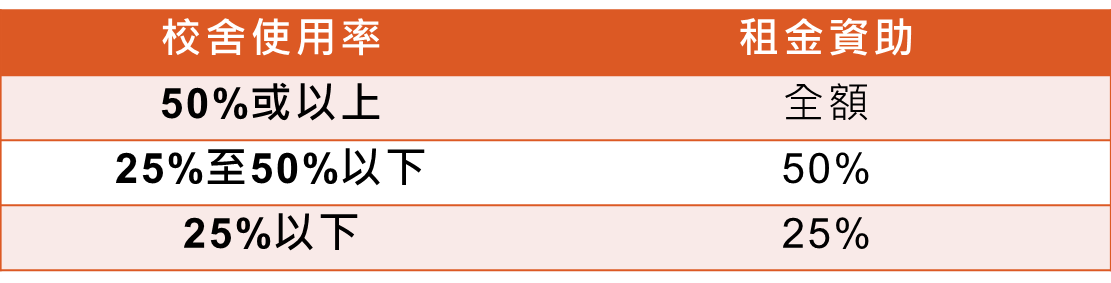 計算租金資助額
新的獲提名屋邨幼稚園在租約首三年期間，不論校舍使用率為何，均符合資格獲取全額租金資助。
計算租金資助額
同時容納全日班及半日班學生(即混合班)的課室，計算課室容額時以該課室的較高容額(即半日制的課室容額)為準；
在計算校舍使用率時，會採用較寬鬆的安排：
如課室容額超過30，但在任何班制(包括混合班)的學童人數均為30人或以下，則計算時可採用30作為該課室的課室容額。否則，應以容額證明書訂明該課室的實際課室容額計算。
計算租金資助額
空置課室會以較低課室容額計算。如空置課室的課室容額高於30，則會以30作為課室容額計算。
同時可容納幼稚園及幼兒中心分部學生的雙重註冊活動室／課室，在計算校舍使用率時，會以較多幼稚園學生的上午上課或下午上課時段的總幼稚園學生人數，作為該活動室／課室計算用的課室容額。
計算租金資助額
如雙重註冊活動室／課室僅由幼兒中心分部使用，其課室容額將不被計算
計算租金資助額
「雙重」上限：(適用於「其他幼稚園」)
以下兩者以金額較低者為準：
租約訂明租金的一半，或差餉物業估價署所評估市值租金的一半(以金額較低者為準)；或
計劃下合資格學生基本半日制單位資助的15%
2017／18學年的基本半日制單位資助為每名學生每年33,190元，其15%即33,190元 x 15% = 4,979元(以每名學生每年計) 。
差餉物業估價署所評估的巿值租金(如適用)
計算租金資助額
計算租金資助額
計算劃分租金開支：
計算幼稚園暨幼兒中心的幼稚園分部劃分的比例： 


計算本地課程及非本地課程劃分的比例：
計算租金資助額
只有學校部分(即校舍範圍內註冊為幼稚園／幼稚園暨幼兒中心的部分)才符合資格申領租金資助。倘租金同時涵蓋學校部分及非學校部分(例如教堂、小學或中學)，可能須由差餉物業估價署評定學校部分及非學校部分所佔的租金金額。

如校內有計劃下的合資格學生及不符合資格學生，便須按合資格幼稚園學生人數佔幼稚園／幼稚園分部學生人數的比例劃分租金開支。


*
租金資助計算示例
各類別參加計劃的合資格幼稚園，在租金資助計劃下獲發租金資助的計算方法示例，載於《租金資助計劃電子申領租金資助程序指引（2017/18）》附件4。
《租金資助計劃電子申領租金資助程序指引》
使用學校入門網站
https://fkg.edb.gov.hk
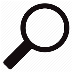 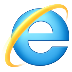 《租金資助計劃電子申領租金資助程序指引》
使用學校入門網站，幼稚園可以：
下載《租金資助計劃電子申領租金資助程序指引》及遞交租金資助申請
登入後，在項目欄點開「租金資助計劃」。
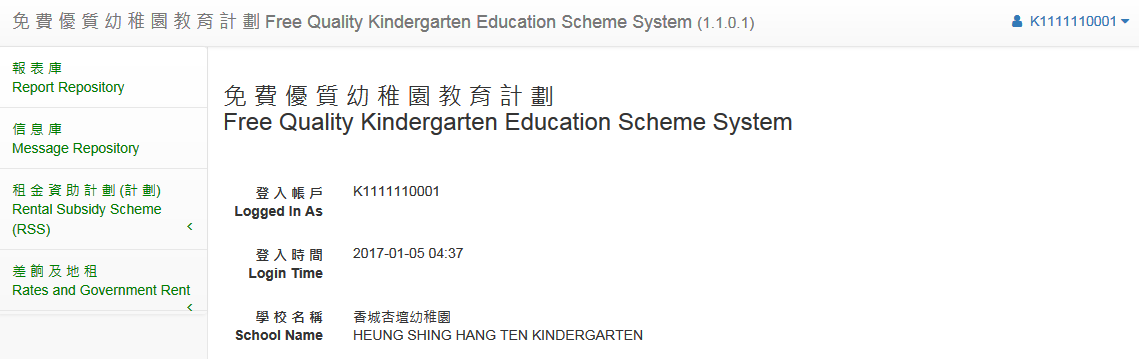 《租金資助計劃電子申領租金資助程序指引》
在下拉式項目欄中選擇「電子申領租金資助程序指引」








該程序指引將以PDF檔案格式開啟，幼稚園可下載及列印。
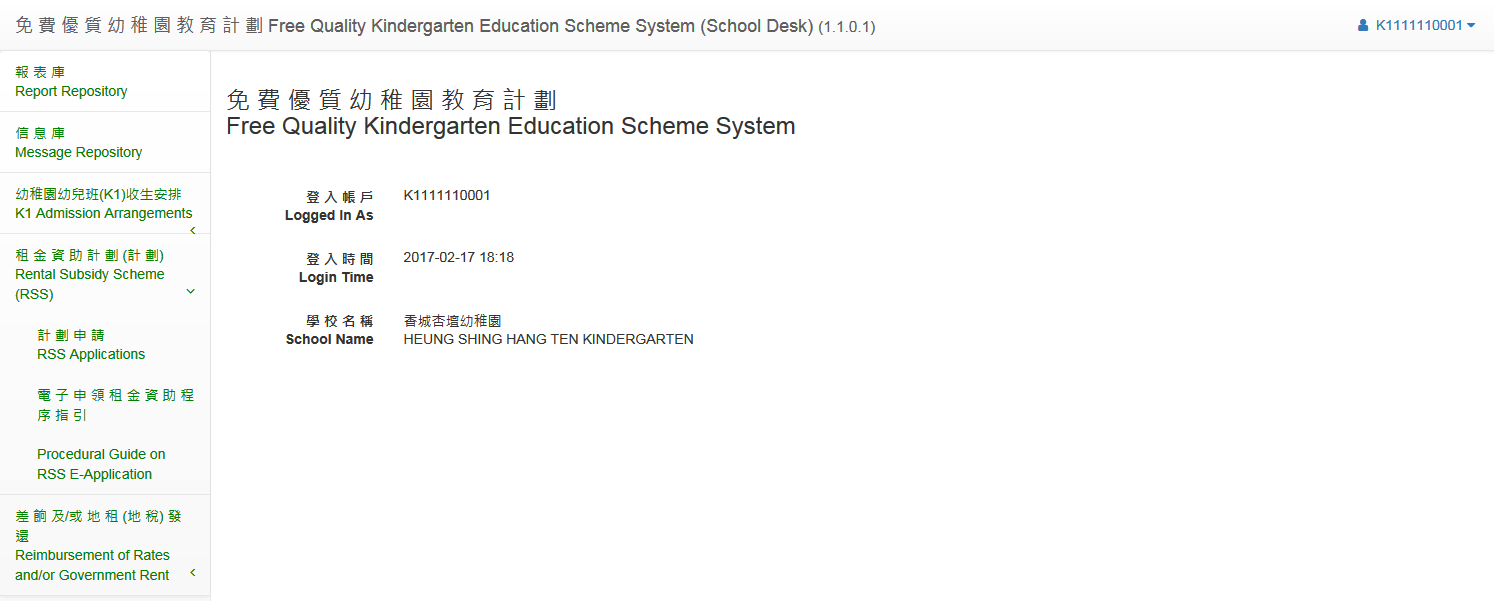 申請程序
申請程序
業主／使用土地准許人須提供物業／用地可作租賃或分租以收取租金的證明文件:
租用的校舍如非位於香港房屋委員會／領展房地產投資信託基金轄下的公共屋邨、香港房屋協會項目、私人大型屋苑或商場及其他私人物業(例如住宅樓宇、商業樓宇、唐樓等)
申請程序
非經由學校入門網站戶口擬備和列印的申請文件，概不接受。

租金資助申請須於二零一七年三月三十一日(星期五)呈交所屬的高級學校發展主任或高級服務主任。
申請程序
按照現行程序申請租金發還，無須遞交申請租金資助。
須遞交全新的申請
申請程序
租金資助會按每個錄取幼稚園學生的註冊校址發放。
倘參加計劃的幼稚園：
有一個註冊並錄取幼稚園學生的校址
該校址訂有一份租約
幼稚園須遞交一份申請
申請程序
倘參加計劃的幼稚園：
註冊並錄取幼稚園學生的校址多於一個
每個校址的租用校舍各自訂有租約
幼稚園須就每個校址遞交一份申請
申請程序
倘參加計劃的幼稚園：
註冊並錄取幼稚園學生的校址多於一個
全部或部分校址的租用校舍屬同一份租約
幼稚園只須就同一份租約下的校址遞交一份申請
提交申請時，幼稚園只能將其中一個校址定為主要校址，並在電子申請時使用其校址編號，以避免重複申請。其他校址內的課室資料，會集中下載到主要校址之中。
申請程序
倘參加計劃的幼稚園暨幼兒中心如在幼稚園分部的註冊校址內有幼稚園分部及幼兒中心分部共用的空間，而幼稚園分部和幼兒中心分部各自訂有租約，請徵詢所屬的學校發展主任／服務主任如何填寫電子申請所需的租約資料。
同樣地，倘參加計劃的幼稚園如有一個註冊並錄取幼稚園學生的校址，而該校址的不同註冊校舍各自訂有租約，請徵詢所屬的學校發展主任／服務主任如何填寫電子申請所需的租約資料。
發放資助的安排
按個別參加計劃的幼稚園的開學月份，租金資助會由八月或九月起，按月發放。


八／九月至十二月的「暫定租金資助」金額，會按幼稚園提供推算的九月份學生人數發放。
九月
八月
發放資助的安排
教育局會核實有關學年九月的實際合資格學生人數(如適用)：
「計劃」下合資格及不合資格學生人數
幼稚園分部的本地課程及非本地課程的學生人數
幼稚園分部及幼兒中心分部的人數
發放資助的安排
核實工作完成後，便會計算整個學年的「實際租金資助」金額，並在有關學年一月及其後月份發放資助。 

在之前八月／九月至十二月少付的租金資助，會在一月加以調整；至於多付的租金資助，則會在有關學年一月及其後月份的租金資助中扣減。
租金資助計劃期間及租約租賃期
教育局會按年批核幼稚園遞交的申請。
租金資助額會由有關學年開始月份起計，直至該學年結束月份為止(即由八月／九月一日至七月／八月三十一日)(下稱「租金資助期間」) 
在租金資助期間，租金資助額可根據新訂租約調整
租金資助計劃期間及租約租賃期
租約訂明的租賃期，應與有關學年整段或部分租金資助期間重疊。
如非，幼稚園可提供現行租約(下稱「即將到期的租約」)的租金資料，但同時須盡快與業主商討訂立新租約，以涵蓋有關學年整段或部分租金資助期間，並須因應情況採取下列行動：
向所屬的學校發展主任／服務主任匯報簽訂新租約的進度
如在訂立新租約前，電子申請已遞交並獲得批准，教育局會發放「臨時租金資助」，而不是「暫定租金資助」 
簽訂新租約後，有關幼稚園須遞交電子申請，以根據新租約調整租金資助額。
租金資助計劃期間及租約租賃期
若未獲批的申請，即在「臨時租金資助」獲批前，已簽訂新租約，幼稚園應：
聯絡所屬的學校發展主任／服務主任退回已遞交的申請
更新租約資料
重新遞交電子申請
電子申請
由於租金資助須按校舍使用率、「雙重」上限、參加計劃的幼稚園分部及幼兒中心分部的比例、本地及非本地課程劃分的比例等資料計算，為便利參加計劃的幼稚園提交資料，教育局已建立「租金資助計劃系統」。
幼稚園須按照指引所述程序，經由學校入門網站戶口遞交租金資助申請(下稱電子申請)。
非經由學校入門網站戶口擬備和列印的申請文件，概不接受。
電子申請
參加計劃的幼稚園提交申請時，須輸入全部所需資料。
與租金相關的租約資料(例如租約期、每月租金)
租賃期(由日／月／年至日／月／年)；
免租期(如適用)(由日／月／年至日／月／年)；
租約列明的每月租金；
租約列明的每月租金是否涵蓋學校部分及非學校部分；以及
學校部分的每月租金。
電子申請
系統會根據已儲存的資料，為個別幼稚園提供合適的附表，幼稚園無需自行選擇。
電子申請(附表1)
學校校監聲明
幼稚園是否已獲准參加計劃；以及
幼稚園目前是否在現行的租金發還計劃下獲租金資助。
電子申請 (附表2)
幼稚園分部在有關學年推算的九月份收生資料(如適用)
不同級別[幼兒班(K1)、低班(K2)及高班(K3)]的收生推算資料
不同班制[即上午班、下午班及全日制班]的收生推算資料
不同課程(本地及非本地課程)的收生推算資料
幼兒中心分部的相關資料
電子申請(附表2)
附表2有關錄取學生的收生資料，必須根據每個課室的容額提供。
根據個別幼稚園的容額證明書，系統已預先將課室名稱及相關的課室容額資料輸入附表2的相關表格內。
電子申請(附表2)
幼稚園須根據容額證明書，核實課室容額資料。
如發現預先填寫的資料與容額證明書的資料有所出入，請聯絡所屬的學校發展主任／服務主任，以因應需要修訂系統的資料。
電子申請(附表2)
以學生入學為基礎的收生資料必須依照每間課室已批准的課室容額。
 在同一個課室內，可同時輸入上午班及全日班的學生人數
  在同一個課室內，不可同時輸入下午班及全日班的學生人 數
 在任何時段內，在同一課室可同時輸入不同年級（K1、K2、K3）的學生人數
電子申請(附表3)
校舍租金詳情
幼稚園校舍繳交市值租金
並須由差餉物業估價署評估租金應填寫附表3。
電子申請(附表3)
由差餉物業估價署評估租金:
參加計劃的合資格幼稚園如非向香港房屋委員會或香港房屋協會轄下的「出租單位」／「郊區公共房屋」租用校舍，便須由差餉物業估價署評估租金。
該署所評估的市值租金(包括在計劃推行前所作的評估)，會用作計算租約整段租賃期內租金資助計劃下的租金資助及學費。其後只有在訂立新租約時，才須由差餉物業估價署再進行租金評估。
配合學費調整
幼稚園申請調整有關學年的學費時須
採用與申請租金資助時（於附表2）提交的相同的預算收生資料
在相關附表內填報預計的租金資助額
配合學費調整
幼稚園在填寫電子申請時，系統會自動計算租金資助金額，讓幼稚園填寫於學費調整的申請內。
配合學費調整
而批核的租金資助金額，將在教育局發出的批准信函中顯示。
配合學費調整
在審批學費時，會否認可實際租金開支和租金資助之間的差額概述如下：
「退回」電子申請
幼稚園成功遞交電子申請後，如需修正資料，可聯絡所屬的學校發展主任／服務主任，要求「退回」申請以作修正。
如有需要，學校發展主任／服務主任亦可把申請退回幼稚園以作修正。
「退回」電子申請
如在「臨時租金資助」獲批前，新租約已經簽訂，申請將被「退回」，以便幼稚園更新租約資料及重新遞交電子申請。
如申請「退回」，幼稚園須登入系統，修正相關資料，然後重新遞交申請。
新訂租約
幼稚園最好於租約開始前三至六個月提交新租約，以便續發租金資助。
如情況適用，租金資助額會按差餉物業估價署所評估的租金釐定。
逾期提交新租約，租金資助或會暫停發放。
新訂租約
如簽訂新租約，不論租金有否變動，幼稚園均須經由學校入門網站戶口(https://fkg.edb.gov.hk)遞交電子申請，以根據新租約調整租金資助額。
新訂租約--電子申請
幼稚園須：
輸入全部所需資料
依照相關程序經由學校入門網站戶口列印整套填妥的附表
簽署申請文件列印本
把申請文件列印本連同新租約副本交予所屬的高級學校發展主任或高級服務主任。
新訂租約--電子申請
參加計劃的合資格幼稚園就新租約遞交電子申請時，須提供下列有關租金的資料：
 新租約資料
租賃期(由日／月／年至日／月／年)；
免租期(如適用)(由日／月／年至日／月／年)；
租約列明的每月租金；
租約列明的每月租金是否涵蓋學校部分及非學校部分；以及
學校部分的每月租金。
新訂租約--電子申請
學校校監聲明(附表A)

校舍租金詳情(附表B) (如適用)